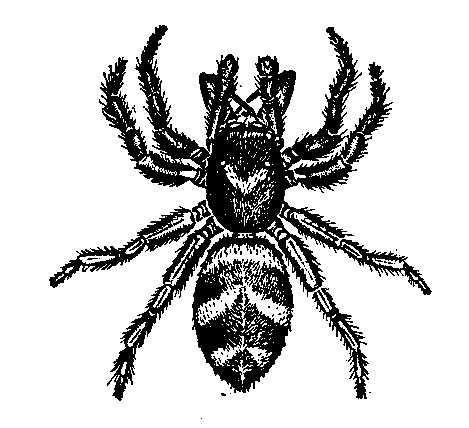 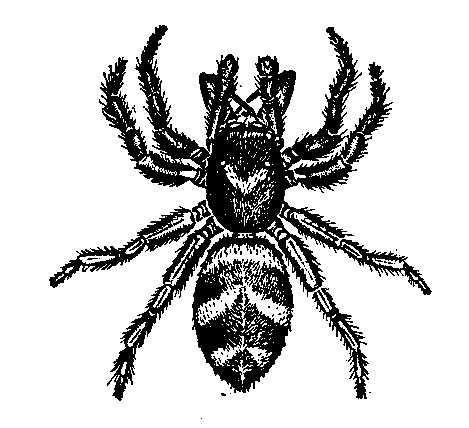 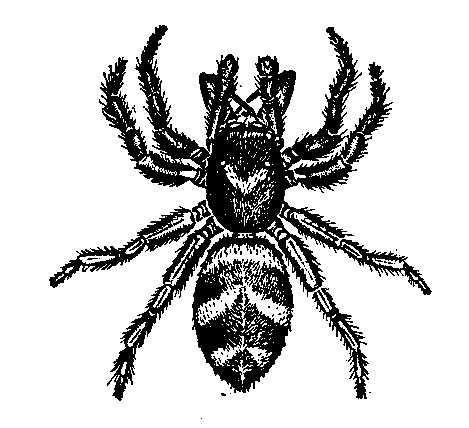 spider7
deon
Some peple are skard of spiders.
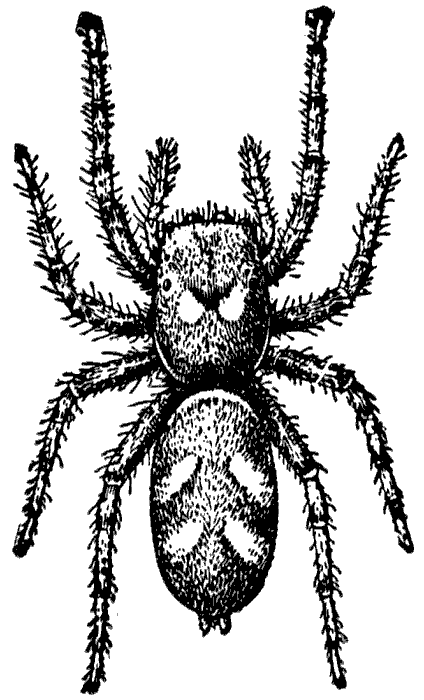 Spiders have 8 legs
Spiders make webs owt of sillk